POLIMERI
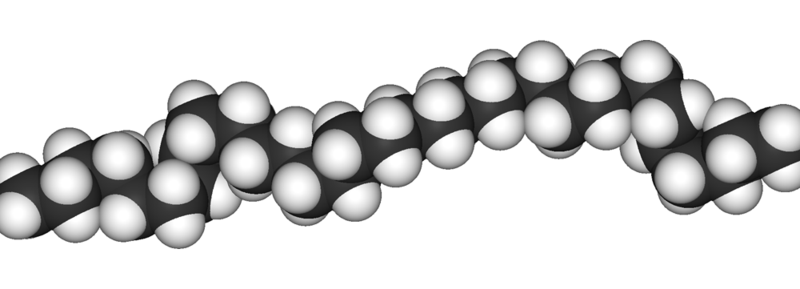 Vesna Švab, prof.                                                                                                      KEM  9
PREPIŠI NASLOV V ZVEZEK
SUROVA GUMA ALI KAVČUK
Vir surove gume je drevo kavčukovec („jokajoče drevo“). 
Iz skorje drevesa se cedi mlečnat rastlinski sok ali lateks.
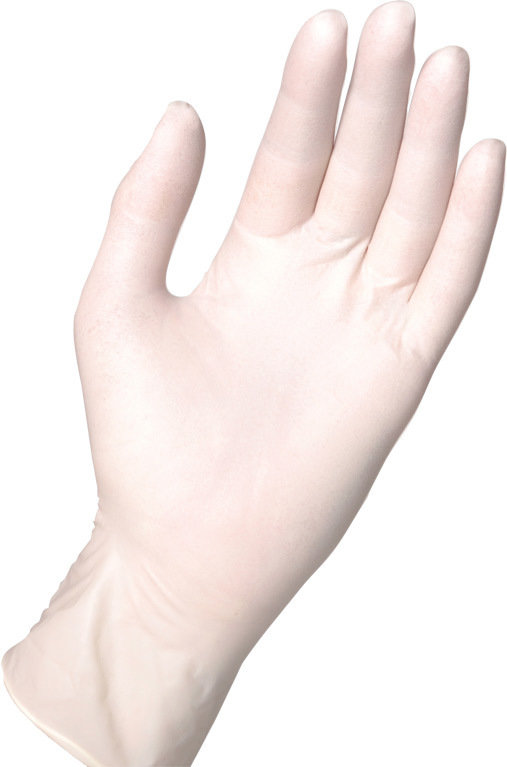 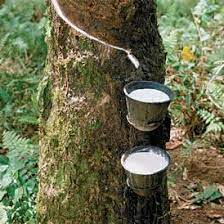 PREPIŠI V ZVEZEK
Leta 1838 je Charles Goodyear povsem po naključju odkril, da ostane kavčuk prožen in nelepljiv ne glede na temperaturo, če ga segrevamo skupaj z žveplom.
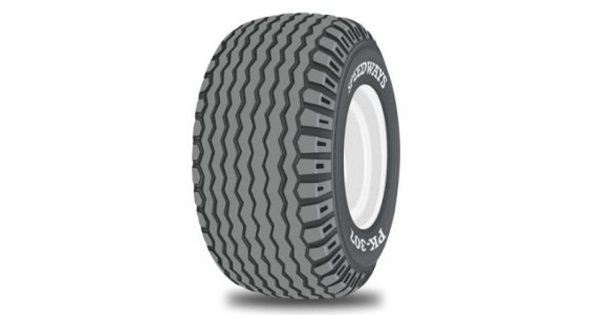 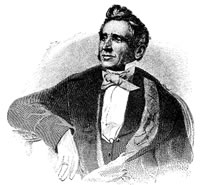 Vulkanizacija je postopek, v katerem kavčuk toplotno obdelajo z žveplom. Nastane guma, ki je prožna, nelepljiva in odporna.
SAMO PREBERI
Umetne polimere najdemo danes skoraj povsod. 
umetna trava
dresi
obutev
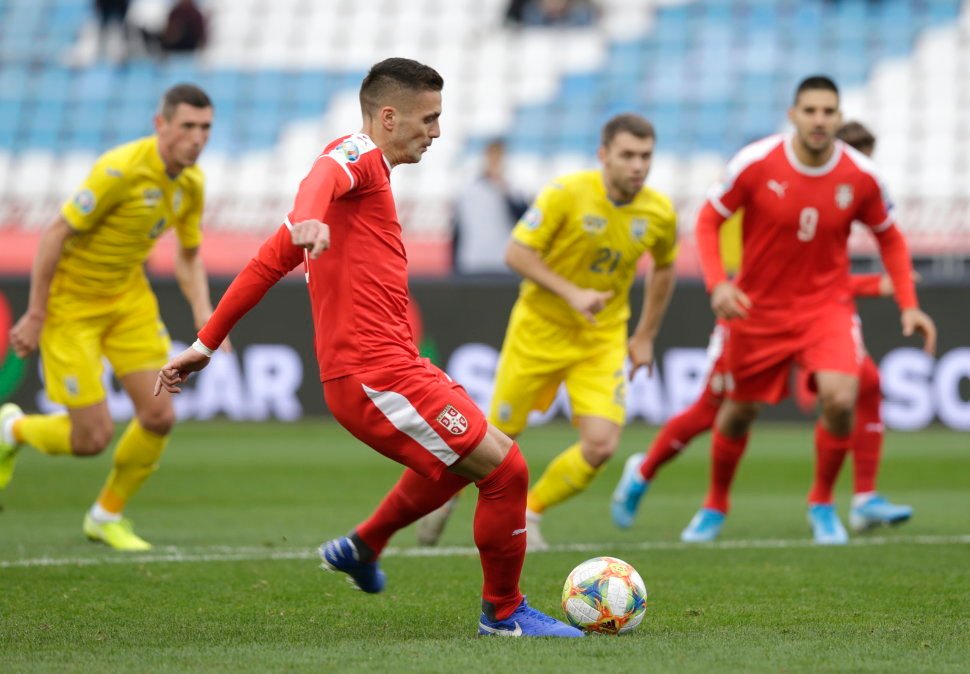 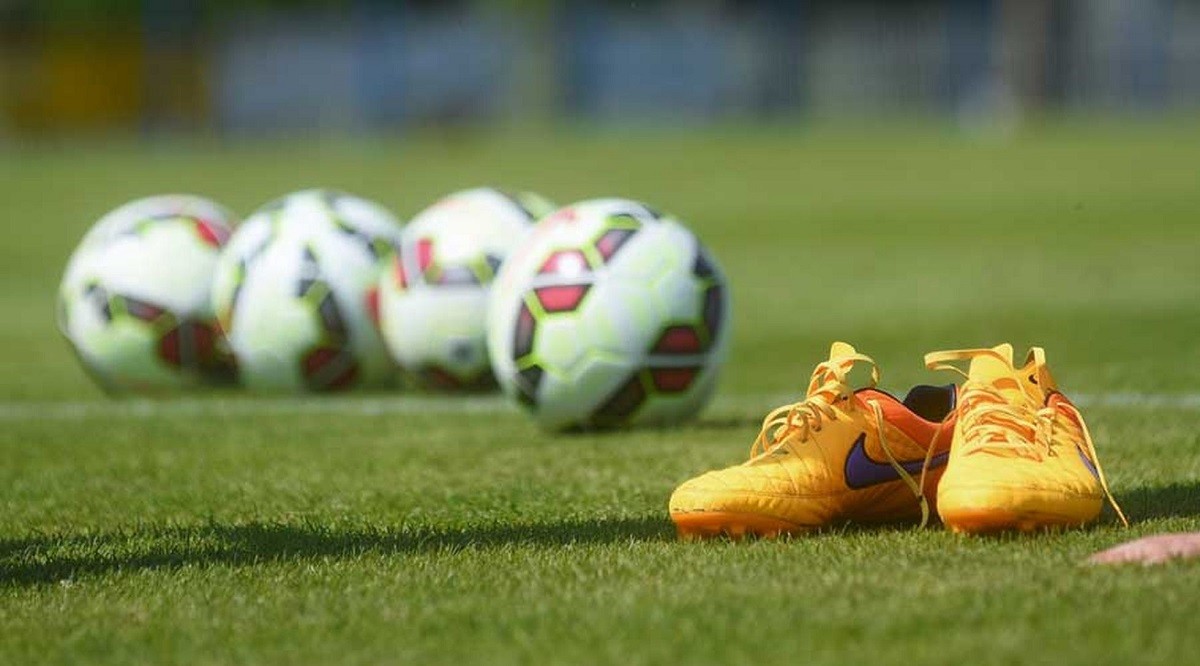 SAMO PREBERI
Polimer je molekula, ki je zgrajena iz veliko manjših molekul – monomerov. Polimer je velika molekula, zato jo imenujemo tudi MAKROMOLEKULA.

 Monomer – mala molekula (mono-ena; mer-del)
PREPIŠI V ZVEZEK
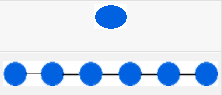 Shema molekule monomera.
Shema molekule polimera, ki je zgrajena iz enakih monomerov.
DELITEV POLIMEROV
NARAVNI POLIMERI
So biološko razgradljivi
kavčuk
beljakovine
DNK
volna
svila
bombaž
polisaharidi (škrob, glikogen, celuloza)
UMETNI POLIMERI (umetne mase, plastika) 
surovina za pridobivanje je nafta. So umetno pridobljeni in biološko nerazgradljivi (ekološki problem)
stiropor,
najlon,
teflon,
polivinil,
polietilen (PE),
polivinilklorid (PVC)
PREPIŠI V ZVEZEK
Kemijska reakcija, pri kateri se monomeri povezujejo v molekulo polimera, se imenuje polimerizacija.
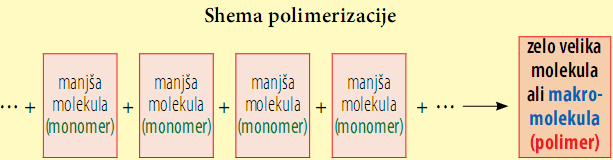 PREPIŠI V ZVEZEK
ADICIJSKA POLIMERIZACIJA:
kemijska reakcija, povezovanja monomer (alkenov) v polimer, pri čemer zaradi povezovanja alkenov pride do razpada dvojnih vezi.
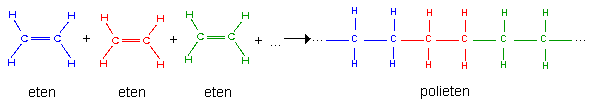 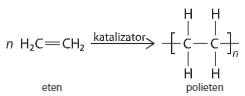 n je število monomernih enot, ki tvorijo polimer.
PREPIŠI V ZVEZEK
ADICIJSKA POLIMERIZACIJA:
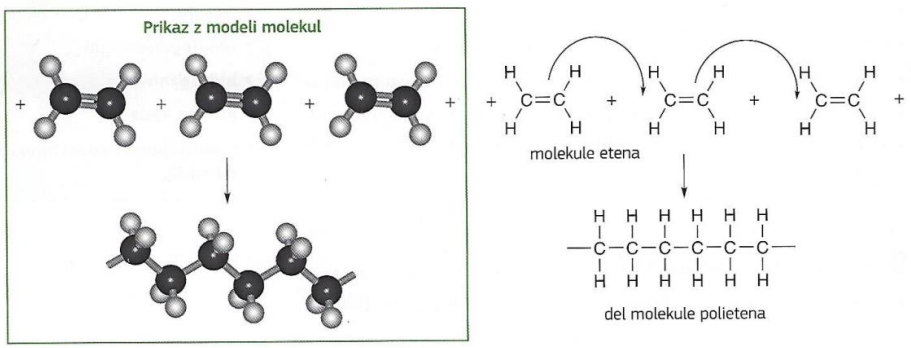 SAMO PREBERI
POIMENOVANJE POLIMEROV: 

Polimere poimenujemo tako, da pred imenoma alkena dodano predpono POLI- npr.: polieten
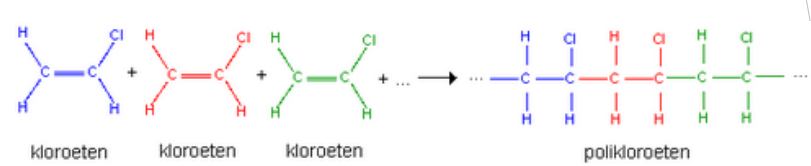 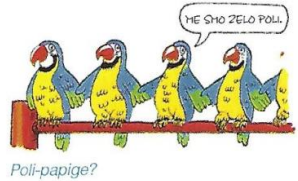 PREPIŠI KAKO POIMENUJEMO POLIMERE (SHEME NE PRERISUJ V ZVEZEK!)
Nekateri umetni adicijski polimeri
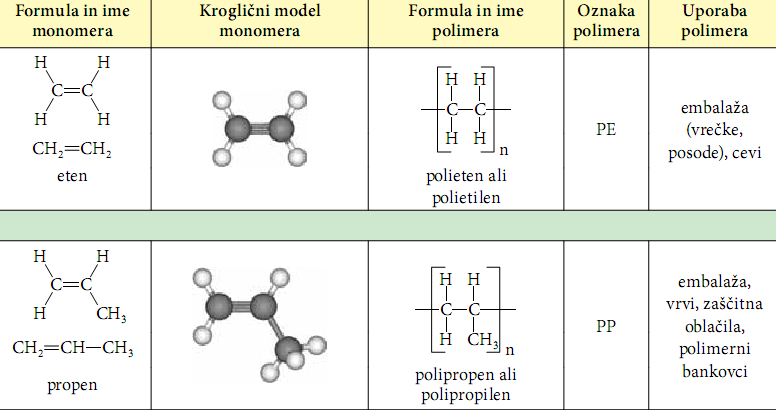 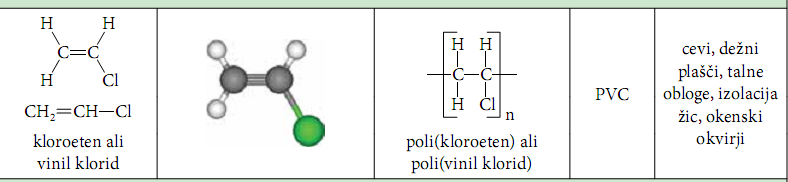 Nekateri umetni adicijski polimeri
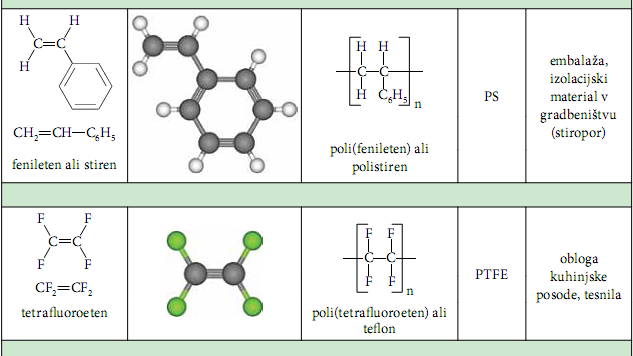 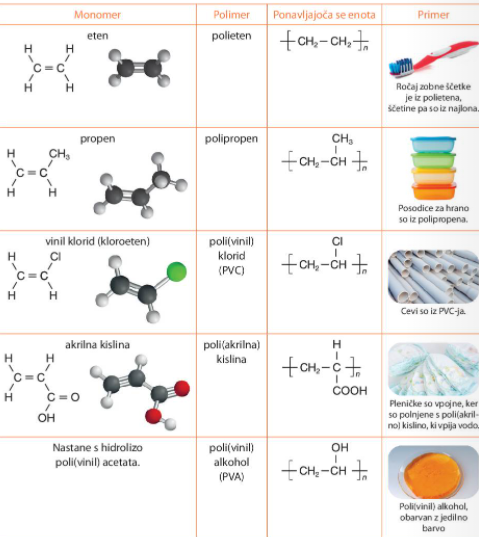 V DZ na strani 48 si poglej primere uporabe polimerov
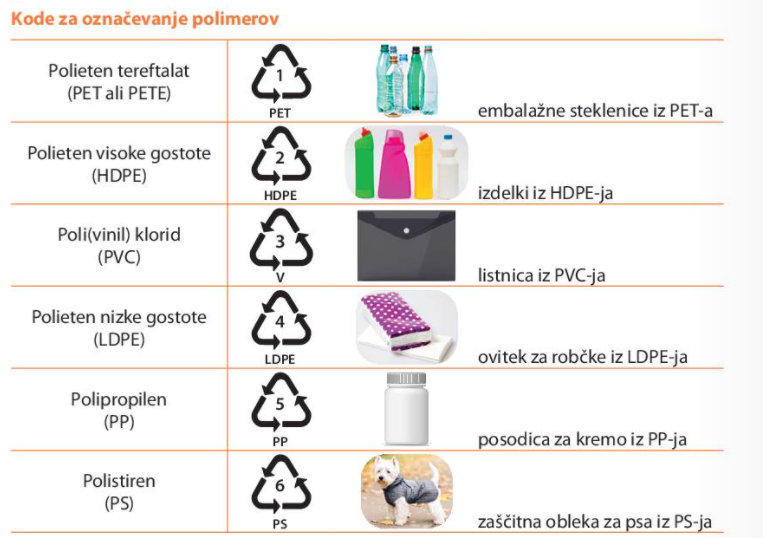 Stran 56
REŠI NALOGO - stran 49
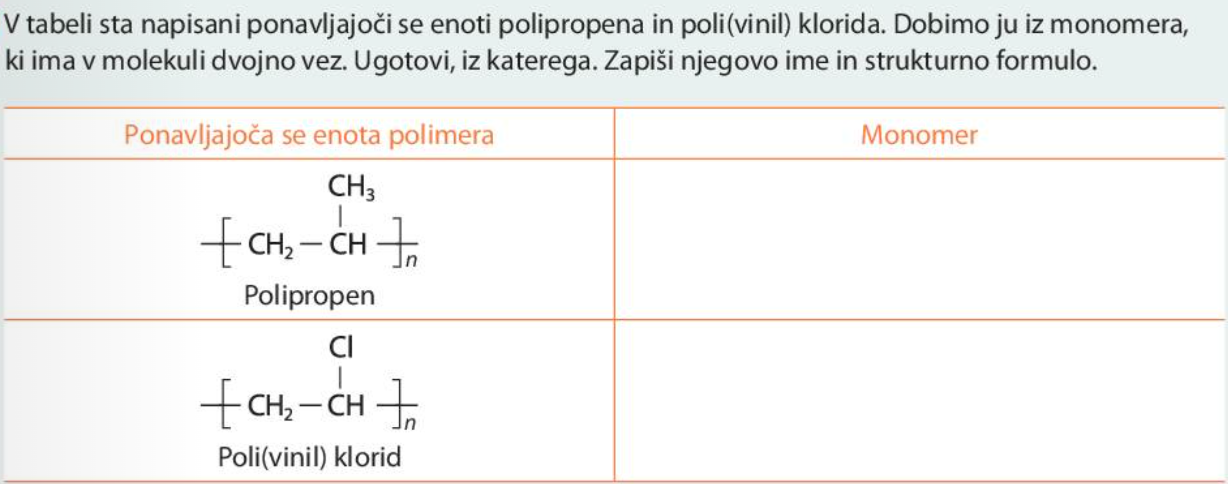 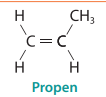 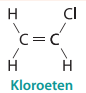